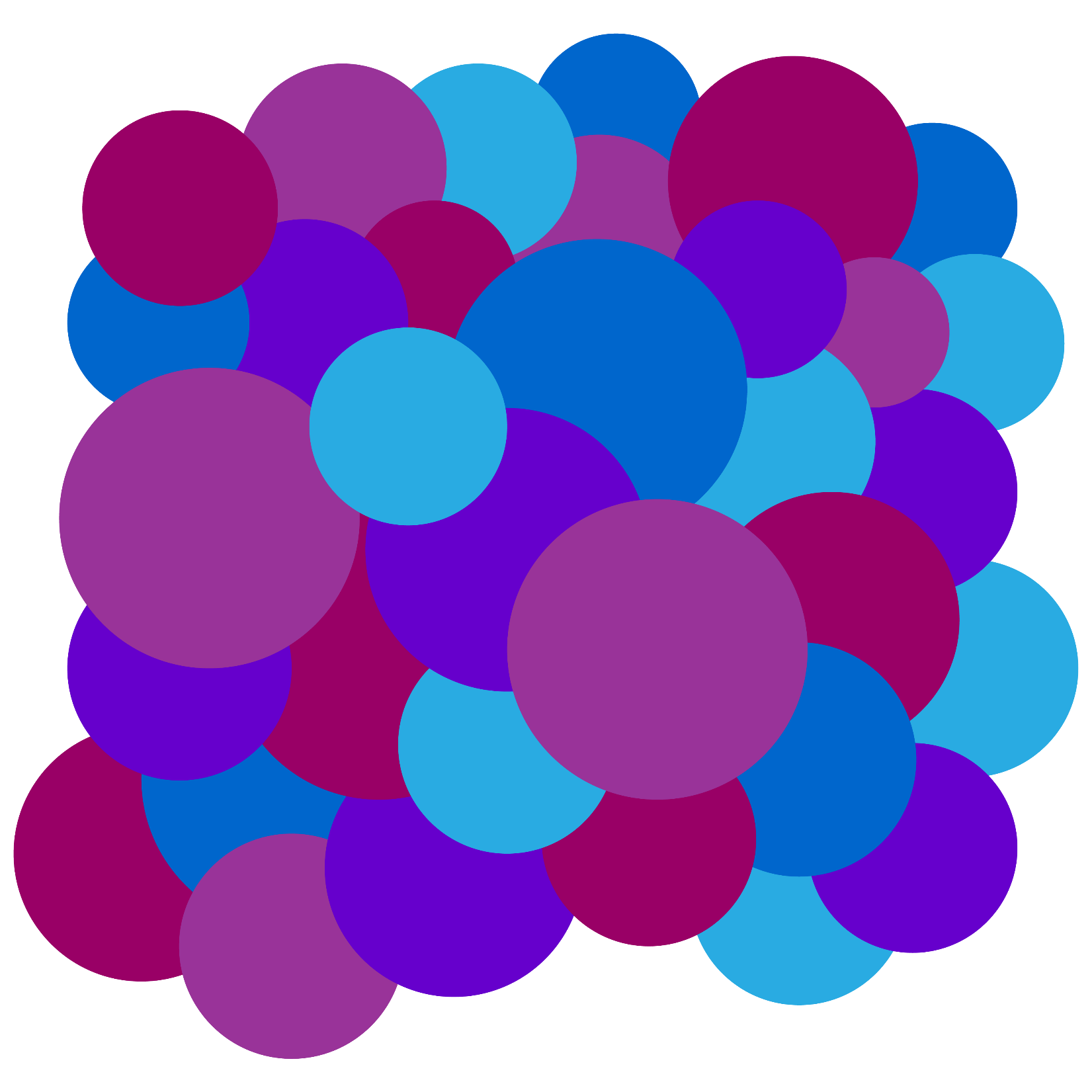 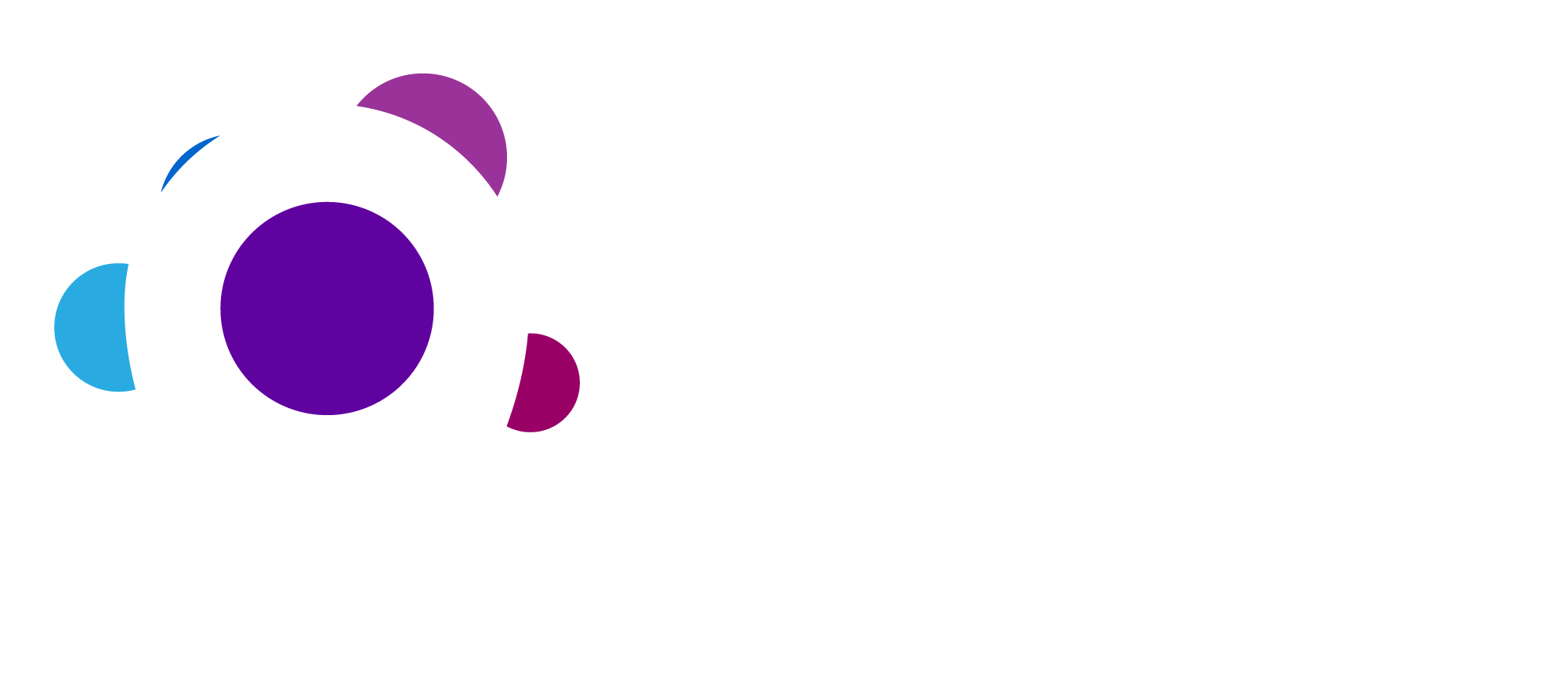 Цветущий островок
Дубовская Е.В., Кожура С., Шведчиков С., Куркова В., Белякина Н., Ульянова К.
АКТУАЛЬНОСТЬ
ПРОЕКТА
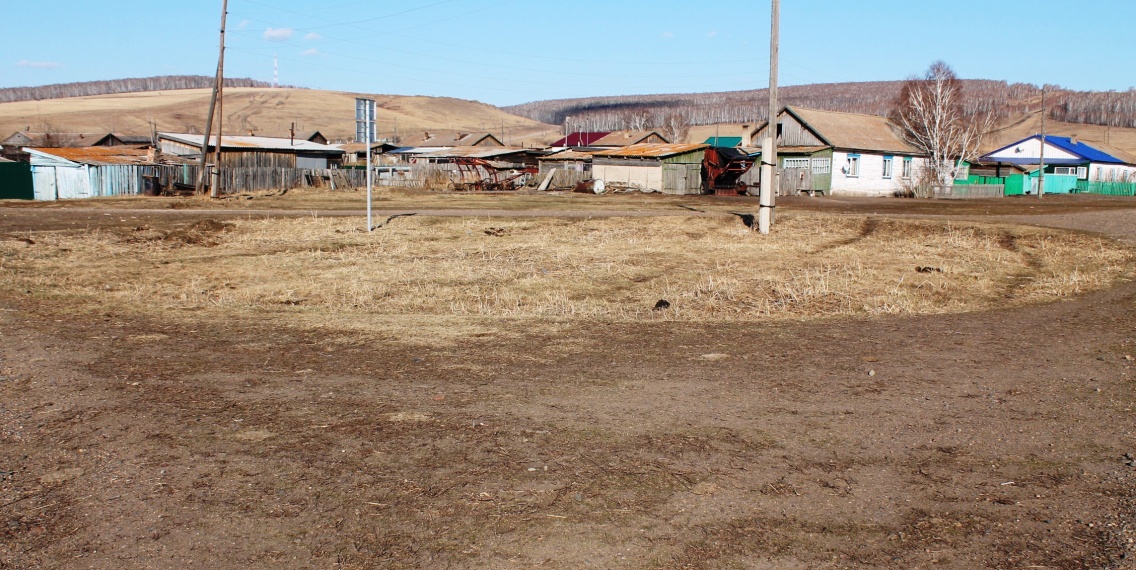 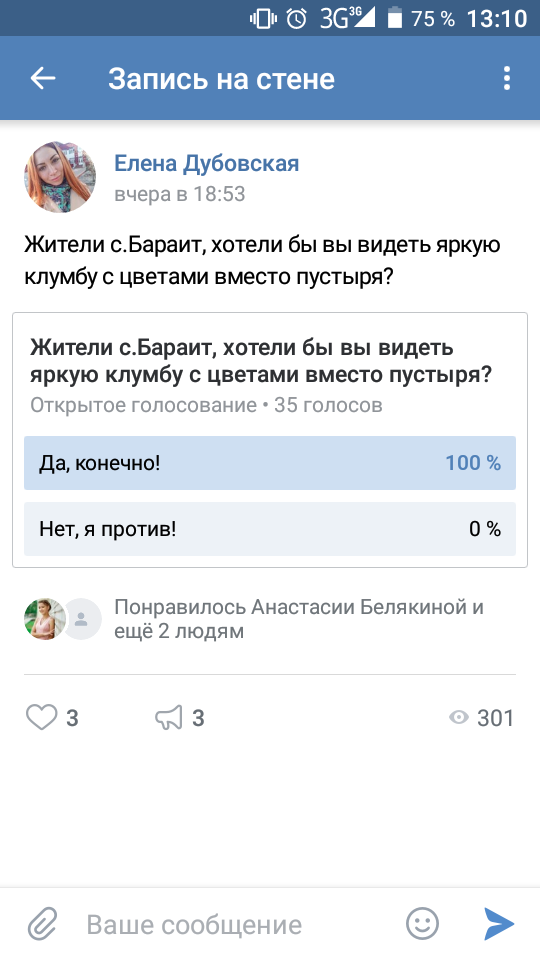 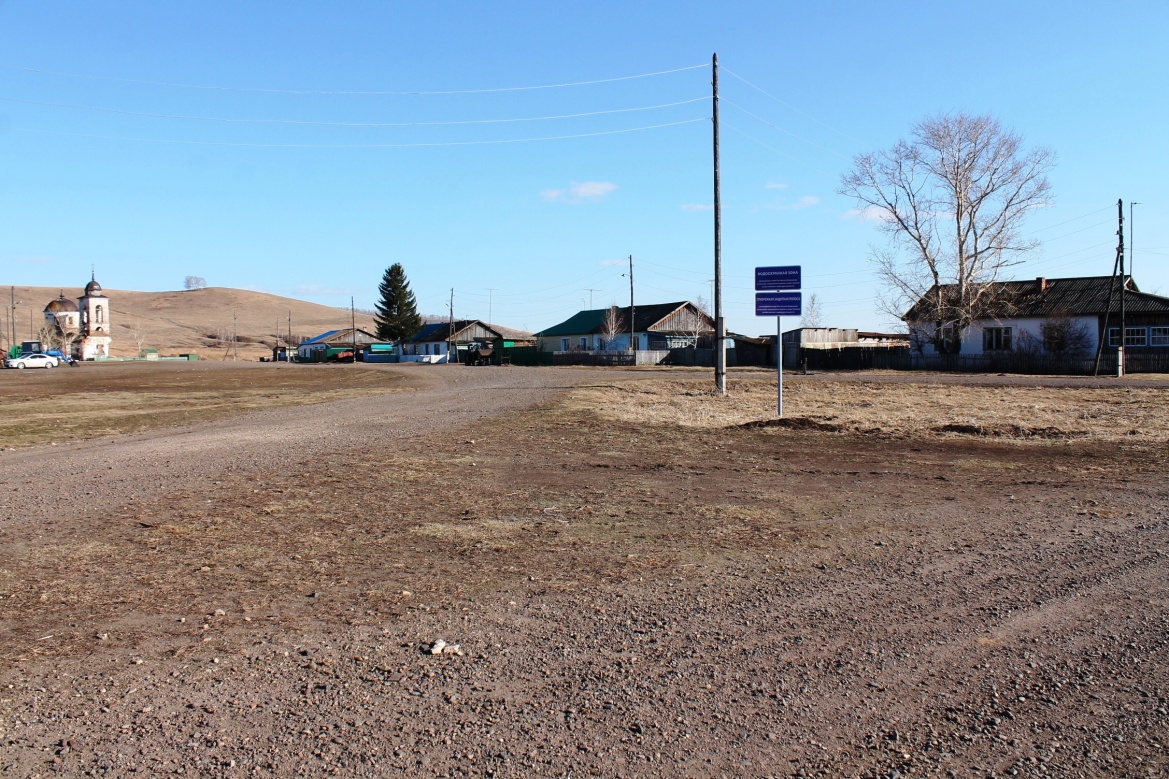 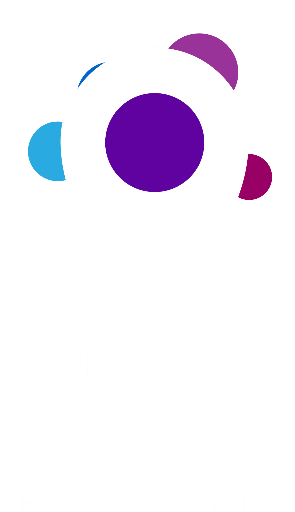 С группой жителей села в количестве 15 человек разбить и огородить цветочную клумбу на необустроенном участке в центре села Бараит на ул. Береговая, используя элементы ландшафтного дизайна для ее оформления,  к празднованию Дня Святой Троицы 16.06.2019 г.
ЦЕЛЬ ПРОЕКТА
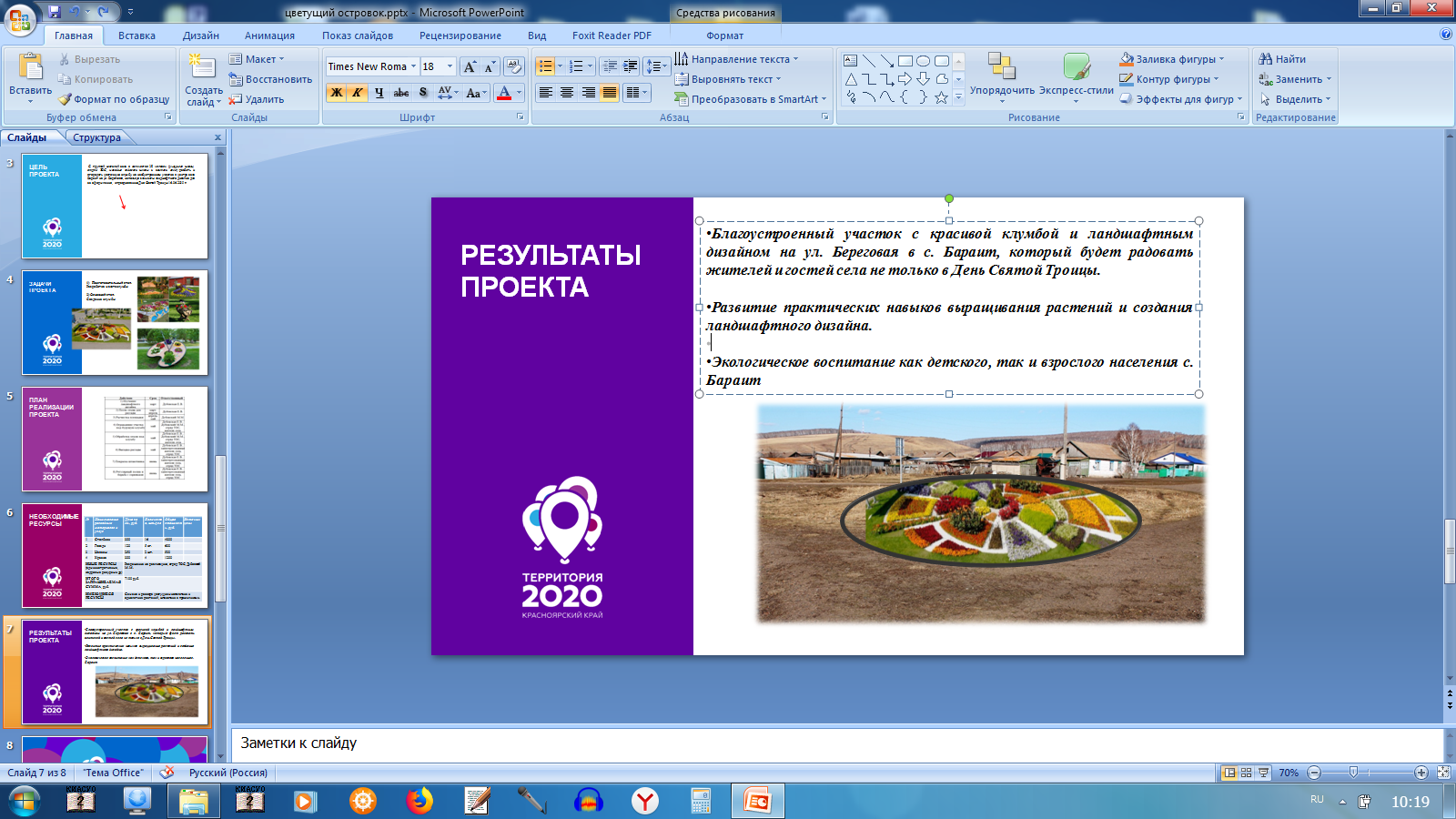 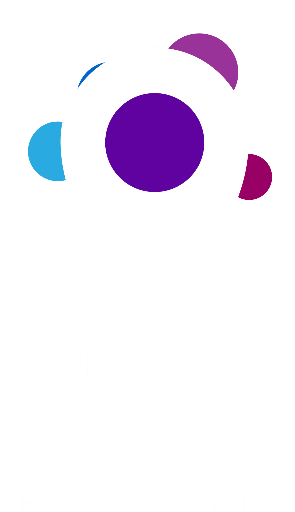 ЗАДАЧИ ПРОЕКТА
Разработка макета клумбы  

2) Создание клумбы
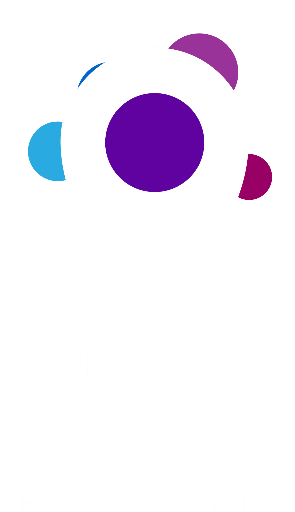 НЕОБХОДИМЫЕ РЕСУРСЫ
Строительный материал и краски на сумму 7100 руб.
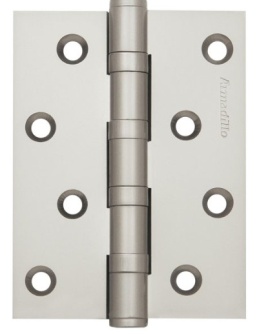 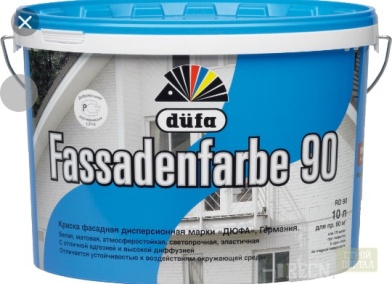 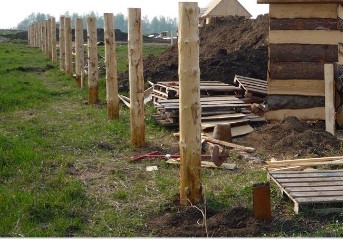 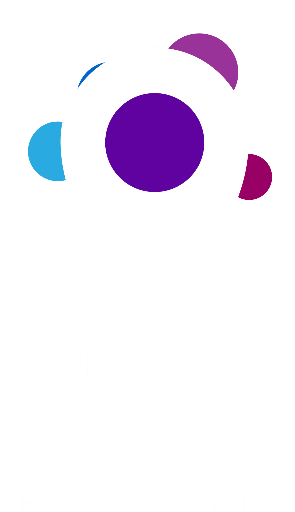 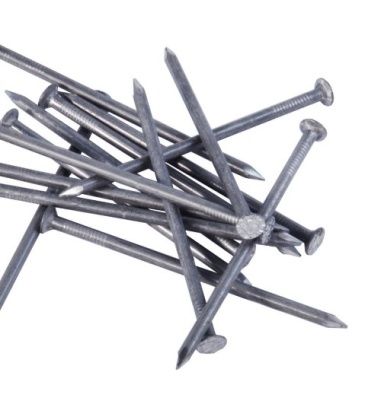 РЕЗУЛЬТАТЫ ПРОЕКТА
.
Группой людей в количестве 15 человек благоустроен  участок на ул. Береговая в с. Бараит

В открытии приняло участие 120 человек
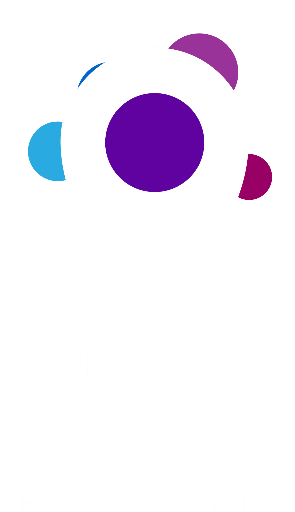 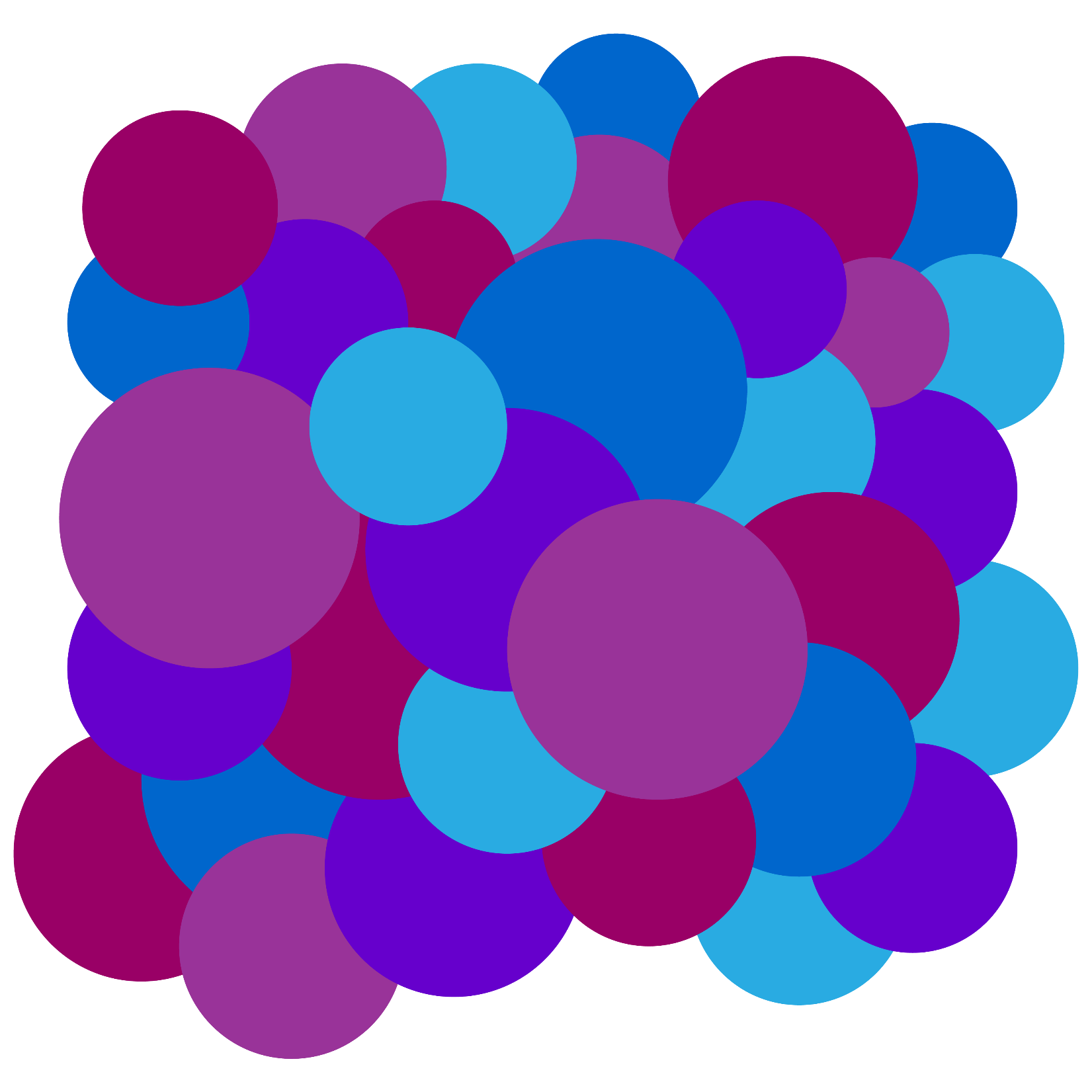 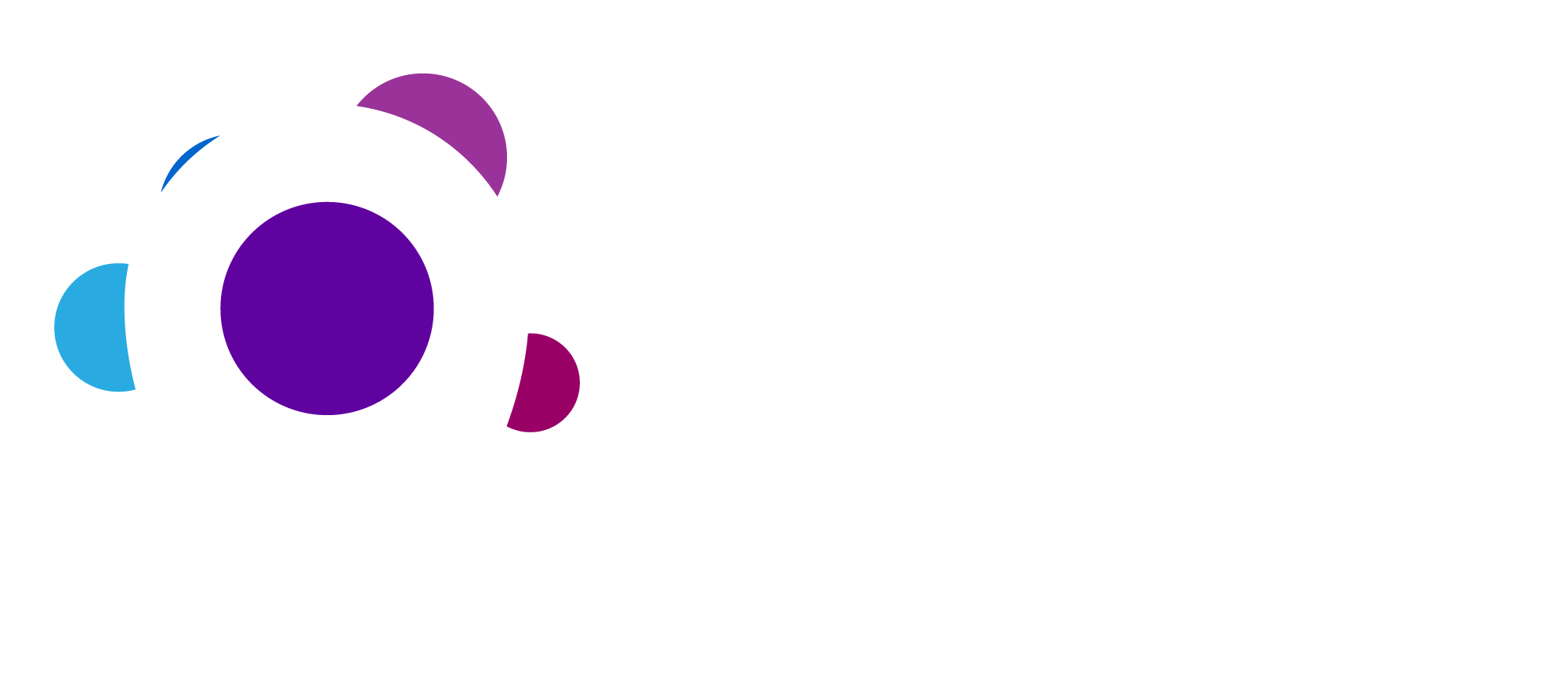 Дубовская Елена Викторовна, 
8-953-850-32-65